Federal Bonding Program:A Unique Job Placement Tool
[Speaker Notes: This is an introduction to the Federal Bonding Program.]
What is the Federal Bonding Program?
A business insurance policy that protects the employer in case of any loss of money or property due to employee dishonesty
[Speaker Notes: What is the Federal Bonding Program? The goal of this program is to encourage employers to hire at risk job seekers.  

Most employers have an insurance policy that protects them against employee theft, embezzlement or other forms of dishonesty.  Job seekers who have a history of dishonest behavior are often not “covered” or considered a risk by commercially purchased Fidelity Bond insurance.  Other job seekers may simply lack a work history or do not have a strong credit history, they too may have trouble getting a job due to employer insurance rules. 

The Federal Bonding Program is an insurance policy issued to employers on new employees, encouraging the hiring of “at-risk” job seekers. This insurance policy covers the employer for any dishonest acts, like theft, forgery, larceny, or embezzlement and is free to the employer.  A bond can also be issued to help individuals who are employed but are not bondable under the employer’s insurance and need to be covered by a bond to get a promotion or prevent being laid off.]
What makes this program great?
Informed applicants can market themselves and increase their employment prospects
[Speaker Notes: What makes the Federal Bonding Program so great?  Job seekers who know about the Federal Bonding Program can inform employers about the ability to be bonded and market themselves as job ready.   In fact, the federal government has demonstrated that the Federal Bonding Program has a 99 percent success rate. Only one percent of people bonded have later had an issue that required the federal bonding program to take action.]
What does the program not cover?
Liability due to poor workmanship
Job injuries
Work accidents
Bail bond
Contract bond
Performance or license bond
[Speaker Notes: There are several elements that the Federal Bonding Program does not cover.  For example, the Federal Bonding Program will not cover accident related costs or liability due to poor workmanship.  The program will not cover costs associated with job injuries or work accidents.  The Federal Bonding Program is not a bails bond program, a contract bond, a performance bond, or a license bond.

What does the Federal Bonding Program cover?  The Federal Bonding Program insures the employer for acts of dishonesty by the covered employee.]
Who does the program help?
The Federal Bonding Program is designed to help job applicants with a background that may be a  barrier to employment
[Speaker Notes: In general, who can be covered by a bond? The Federal Bonding Program is designed to help most persons who have an issue that would show up on a background check that would cause the employer’s insurance company not to ensure that employee.]
Who does the program help?
Ex-offenders
Substance abusers
Individuals with poor credit history
Military personnel who are dishonorably discharged
[Speaker Notes: The program can help a lot of people. For example, a person who is an ex-offender or has a substance abuse issue reported on his or her record may be covered by the Federal Bonding Program.  The bonding program can also help individuals with poor credit history, filed for bankruptcy or military personnel who have been dishonorably discharged. The Federal Bonding Program may also be able to assist individuals who lack a strong work history or who are receiving public benefits.  The bottom line - if an employee is going to lose a job opportunity or be refused a promotion because of something in their past, the individual can apply for a bond through the One-Stop.]
Federal Bonding
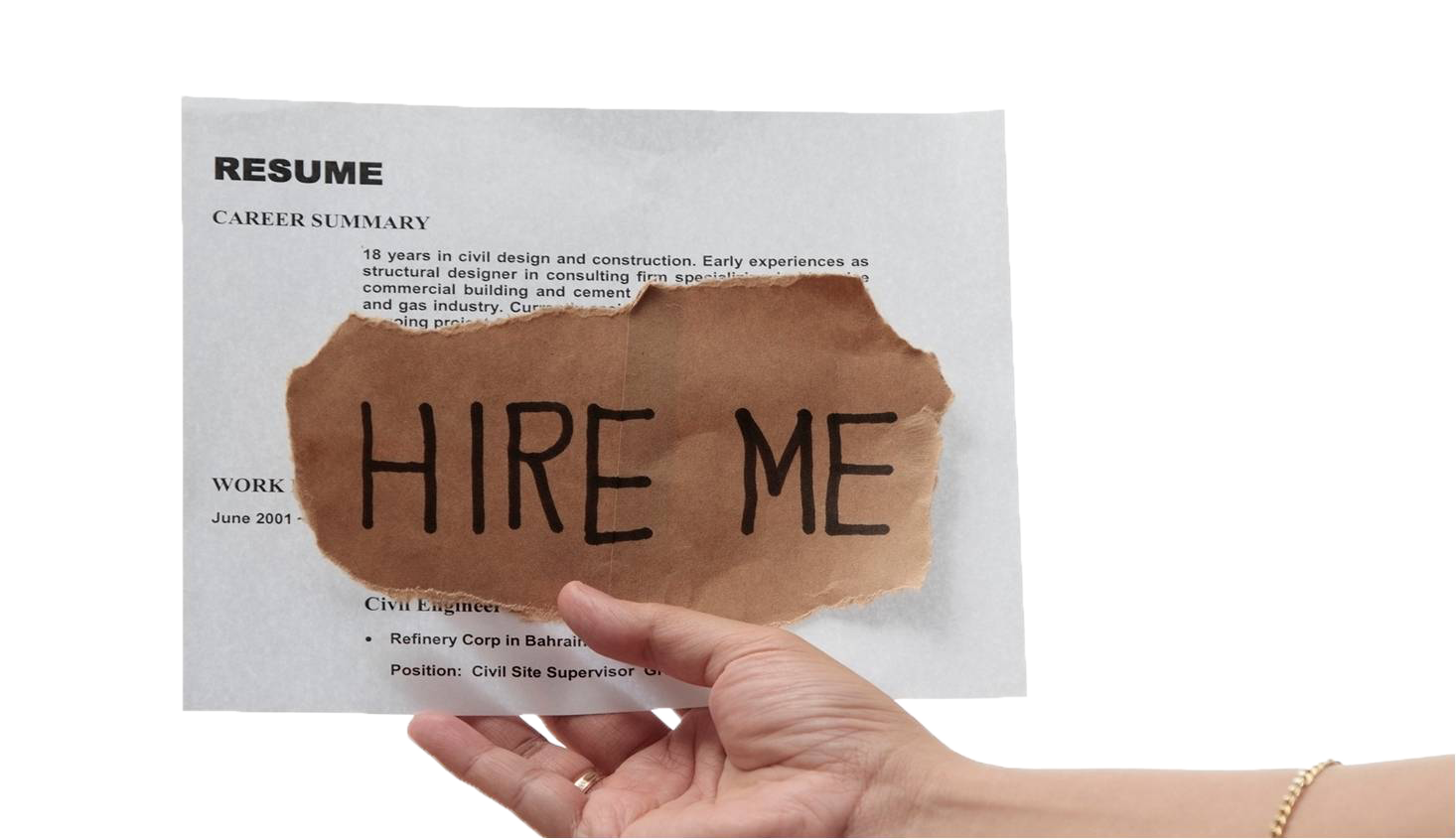 This program helps more than just “ex-offenders”
[Speaker Notes: Most of the individuals who take advantage of this program are “ex-offenders”.  We, as workforce professionals, can do a better job telling our job seekers about this program.  This is just one more tool our job seekers can use to get hired.  Any individual with an issue that may prevent them being covered by an employer’s insurance company should know and research the Federal Bonding program.]
How is the bond issued?
The individual must have a job offer and a job start date
[Speaker Notes: Before a bond is issued, a person must have an offer of employment and a job start date.  Basically, the individual must start work.]
How is the bond issued?
Regional Workforce Board (RWB) or provider staff
Ensures the individual has a job offer and a job start date
Fills out the Bond Certification Form
[Speaker Notes: The individual must bring information about the job, employer and job offer to the One-Stop.  The Regional Workforce Board (RWB) or provider staff must verify the job and fill out the Fidelity Bond Certification Form posted on the Department of Economic Opportunity (DEO) website.]
How is the bond issued?
RWB staff must
Enter their telephone number and phone extension on the Bond Certification Form
[Speaker Notes: When RWB staff complete and submit the Bond Certification Form, the staff member must enter their name, their phone number and their phone extension.  It is critical that RWB staff take their time to fill out the form correctly and include all contact information should the DEO need to contact them.]
How is the bond issued?
RWB staff
Compose and mail a letter to the employer
[Speaker Notes: The RWB staff must also draft and mail a letter to the employer telling the employer that a bond as been applied for. There is an example letter posted to the DEO website as well.]
How is the bond issued?
RWB staff must
Enter service code 124 under Activities History
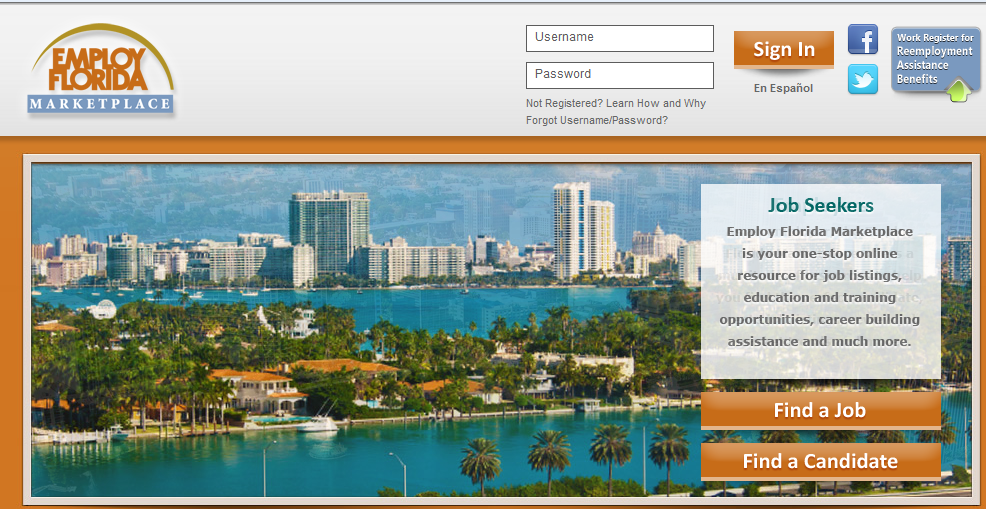 [Speaker Notes: RWB staff must enter a service code 124 under Activities History in the Employ Florida Marketplace  or EFM system.]
How is the bond issued?
RWB staff must
Enter a case note in the EFM system
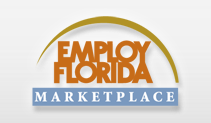 [Speaker Notes: The RWB staff must also create and save a case note in the EFM system that they have counseled the job seeker to use the Federal Bonding program.]
What does the employer have to do?
There are no papers for the employer to fill out.  The employer simply has to give the job seeker a chance
[Speaker Notes: There are no papers for the employer to fill out.  All the employer has to do is offer an employment opportunity to the job seeker.]
What can we do to make this a success?
Be informed
Counsel job seekers about Federal Bonding 
Teach job seekers to market themselves using the Federal Bonding opportunity
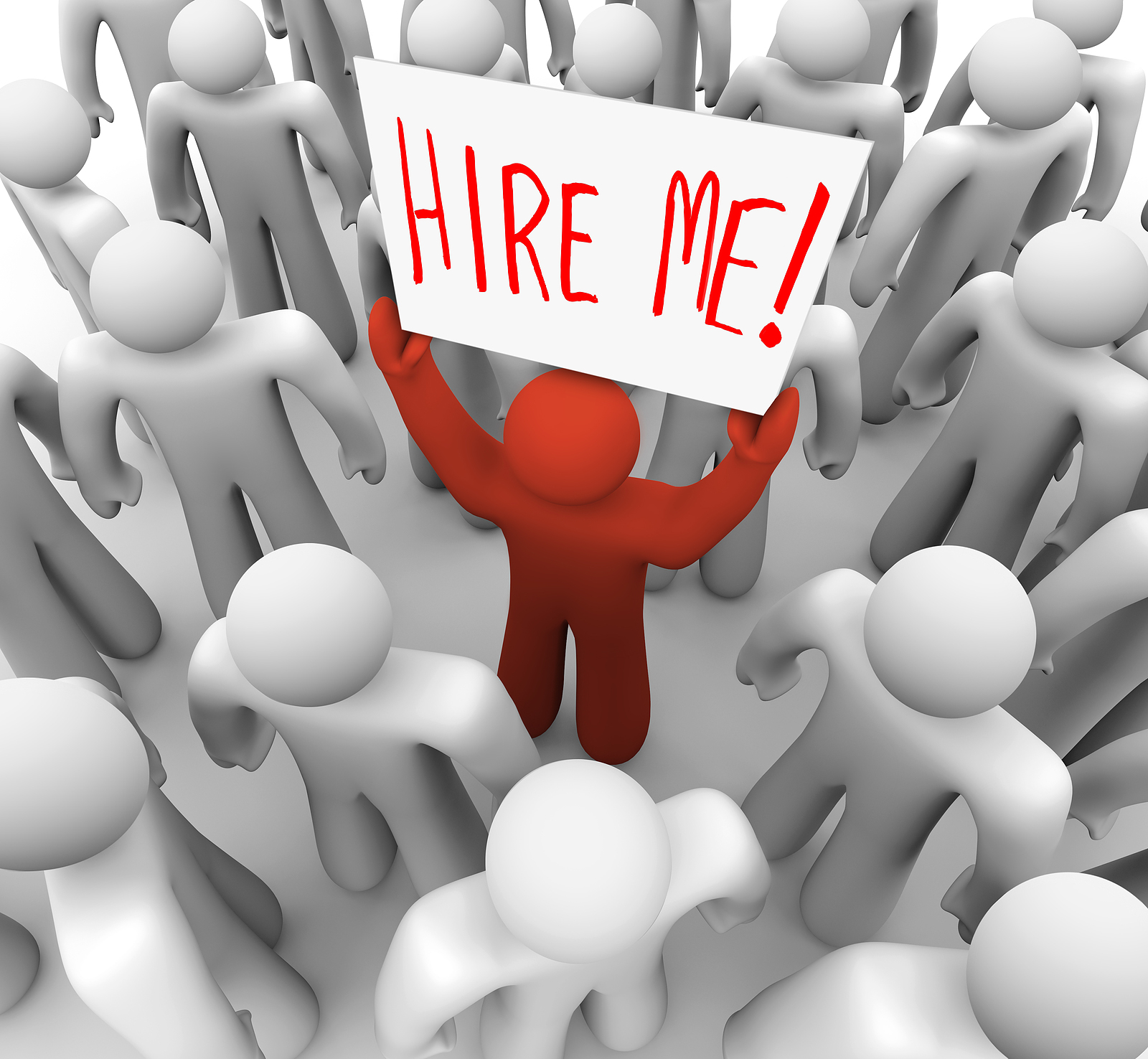 [Speaker Notes: What can workforce professionals do to make this program a success?  First, the workforce professional must be informed about the Federal Bonding program so he or she can explain the program to job seekers.  Workforce Professionals should promote the program to job seekers with multiple barriers to employment or who divulge that they have an issue preventing employment, such as a criminal history or credit problem.  Additionally,  workforce professionals should promote the program when a job seeker asks about Federal Bonding.  Workforce professionals can teach job seekers about the program so the job seekers can tell employers about the Federal Bonding program during the job search process. Customers should be told how to market themselves to employers and given tips on how to bring it up in an interview.  Job seekers should be given the exact steps to take after being offered a job.]
What can we do to make this a success?
Know your local operating procedures
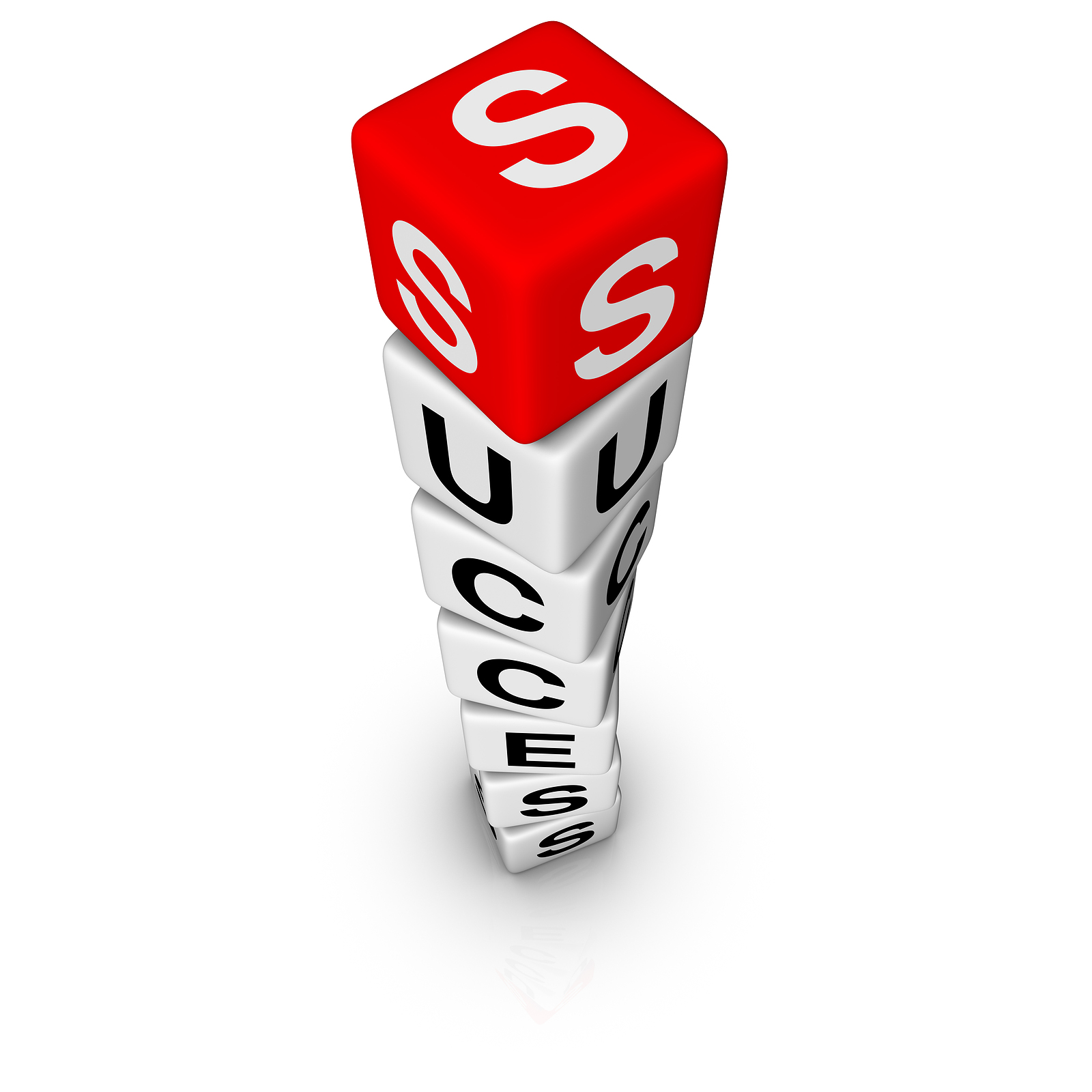 [Speaker Notes: Most importantly, workforce professionals must know their RWB’s local operating procedures for educating job seekers and completing the Fidelity Bond Certification Form.]
Has the Federal Bonding Program been successful?
Over 42,000 applicants have been helped
99% have proven to be honest employees
Greater variety of jobs and higher wages
[Speaker Notes: Has the bond program been successful? In a word, “yes”. Over 42,000 job seekers have been bonded, and 99 percent of those bonded employees have proven to be honest employees. Why should you know about this program? When polled, only 12 percent of employers say they are willing to hire an at-risk job seeker without a bond. However, 51% said they would be willing to hire with a bond.  Whether you are a workforce professional teaching job seekers about the Federal Bonding Program or a job seeker learning about the program on your own, informed job seekers can secure new opportunity through positive communication and successful marketing.  Take the time to learn about the Federal Bonding Program. Make sure that you know where to find the Fidelity Bond Certification Form. Make sure you understand that the form must be completed by the RWB staff and submitted to the DEO: the instructions are right on the form. Make sure you understand that the RWB staff must draft and mail a letter to the employer.  If you are a workforce professional, make sure you follow your local operating procedures designed to connect job seekers to Federal Bonding.]
Where can I get more information?
The United States Department of  Labor offers a variety of information
Marketing tools that can be used by RWBs
Brochures that can be used by RWBs or printed by job seekers
Presentations that can be viewed right on-line
[Speaker Notes: The United States Department of Labor offers a variety of documents, tools and presentations right on the Internet. RWB staff can download and print marketing documents to increase awareness about the Federal Bonding Program.  There is also a brochure that can be printed and given to job seekers. If you are a job seeker, you can print the brochure directly or watch one of several presentations right on the Internet.  If you are a RWB professional looking to create a workshop or offer more information about the program via the computer, the website includes several presentations that can be used locally.]